8 марта.
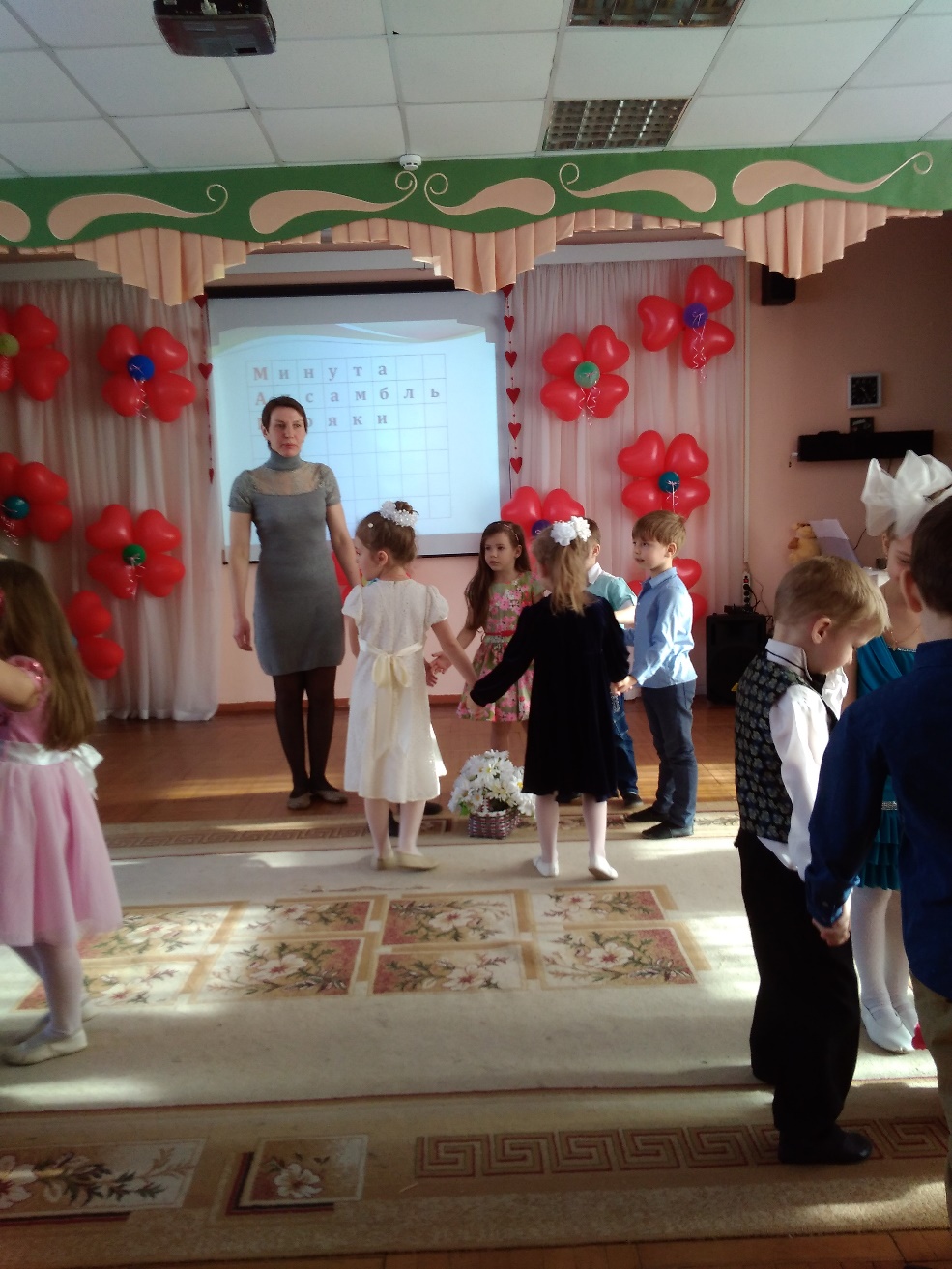 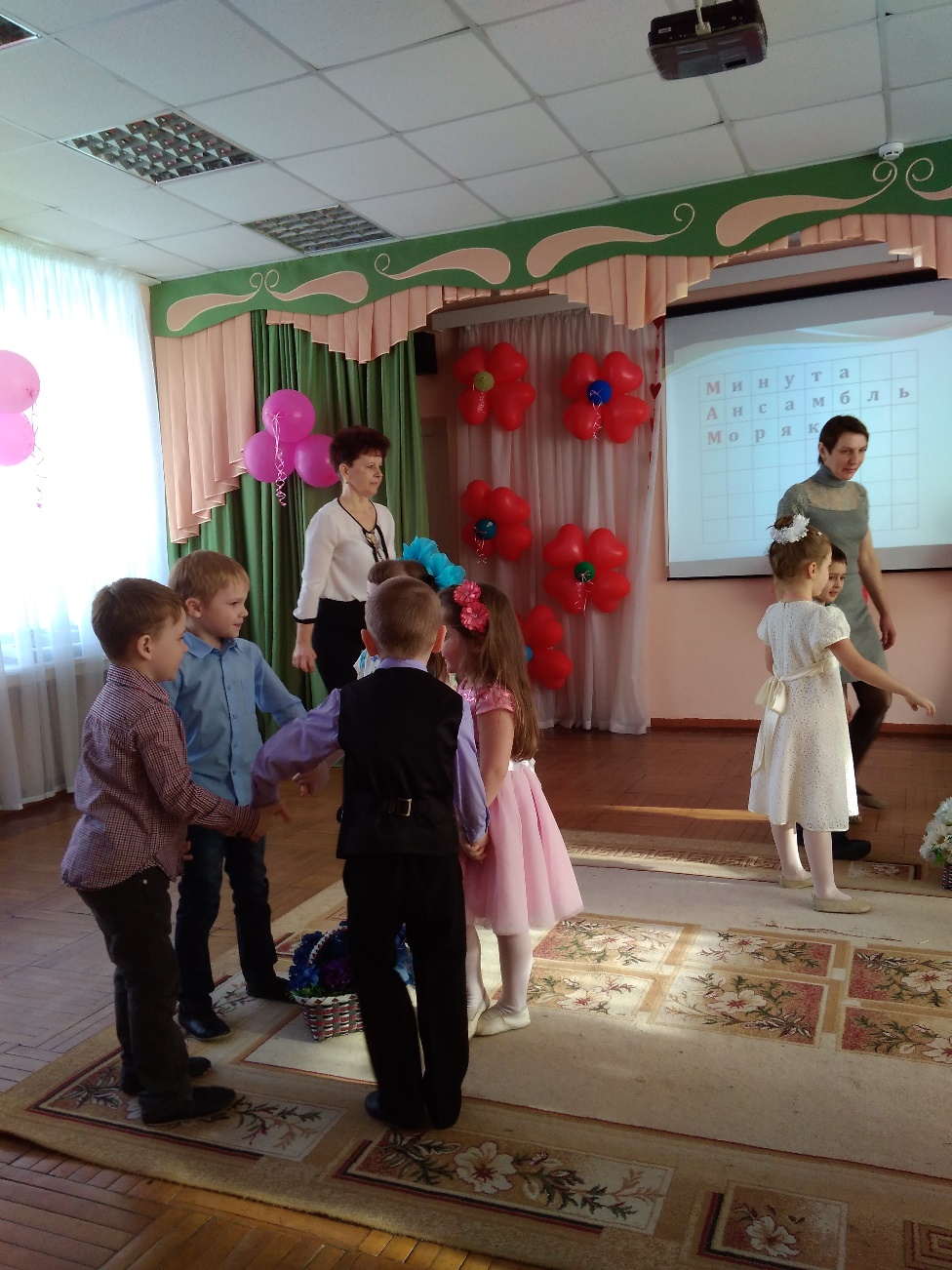 Веселые игры и конкурсы
Наши мамочки тоже участвуют в играх
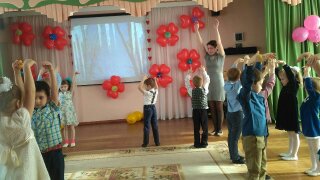 Веселый танец «Капельки»
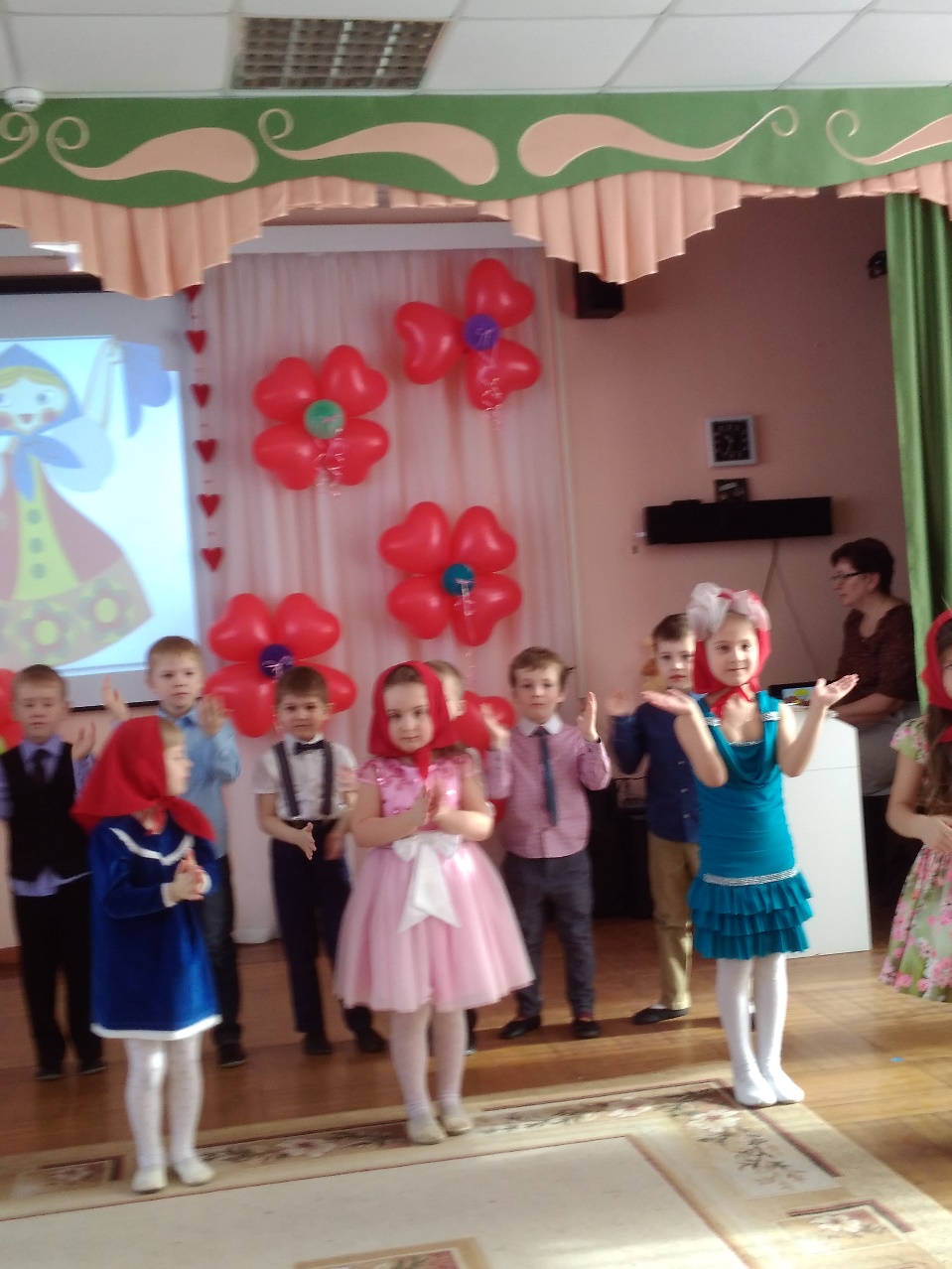 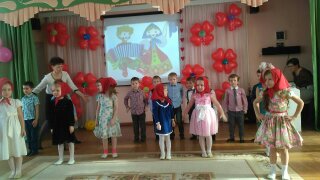 Стихи мамам и бабушкам
Частушки